TRASTORNOS FUNCIONALES DIGESTIVOS EN RECIEN NACIDO Y LACTANTE
Dra. Martha Patricia Hernández Ortega
Se definen como una combinación de síntomas gastrointestinales crónicos y recurrentes no explicados por anomalías estructurales o bioquímicas

No van a condicionar problemas en el desarrollo ponderal del niño

Expresión de una situación fisiológica determinada por la edad.
CRITERIOS ROMA III
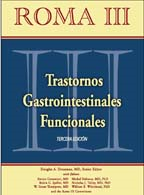 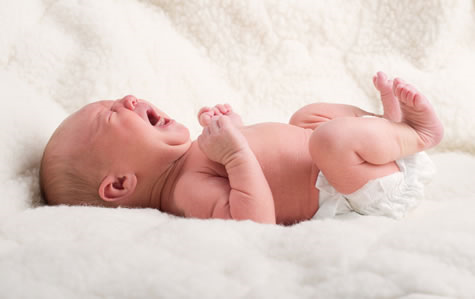 COLICO DE LACTANTE
Síndrome  caracterizado por llanto excesivo y repentino, de etiología desconocida que afecta a lactantes sanos, autolimitado a los cuatro primeros meses de vida. 
No hay relación con sexo, alimentación materna o formula.
Frecuencia 10-40%.
Cólico del lactante
Wessel
Regla del tres
Llanto que dura mas de tres horas al día, mas de tres días a la semana y que persiste mas de tres semanas
ETIOLOGIA
DESCONOCIDA
GASTROINTESTINAL
PSICOSOCIALES
BIOLOGICOS
COLICO DEL LACTANTEFACTORES GASTROINTESTINALES
Alergia o intolerancia a las proteínas de leche de vaca 
Intolerancia a la lactosa
Intolerancia a azucares
Meteorismo 
Alteración de la microflora intestinal
Motilina 
Serotonina
COLICO DE LACTANTE FACTORES BIOLOGICOS
Técnicas de alimentación 
Desregulación de la actividad motora intestinal
Tabaquismo materno
COLICO DE LACTANTEFACTORES PSICOSOCIALES
Hipersensibilidad de la respuesta del niño al dolor
Estrés familiar
Depresión postparto
Dinámica familiar
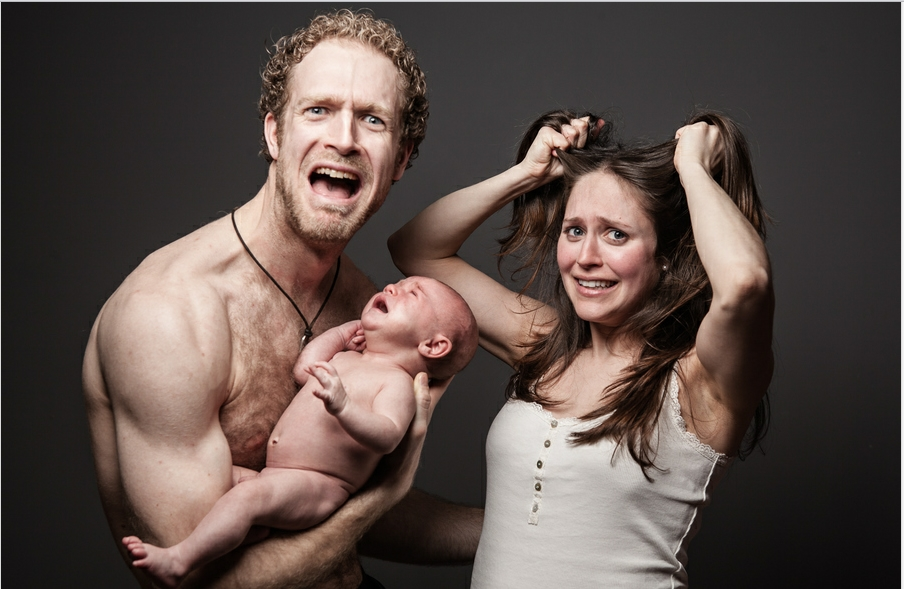 COLICO DEL LACTANTEDIAGNOSTICO
Criterios de Roma III
No existe pruebas complementarias 
Anamnesis y exploración física 
¿Cuándo y como se produce el llanto y cuanto tiempo dura?
¿Qué hacen los padres cuando el lactante llora?
¿Qué toma, como es el ritmo intestinal y cuales son los patrones del sueño del lactante?
¿ como se alimenta el lactante?
¿Cómo afecta la dinámica familiar el llanto del niño?
¿ A que atribuyen los padres el llanto del niño?
TRATAMIENTO
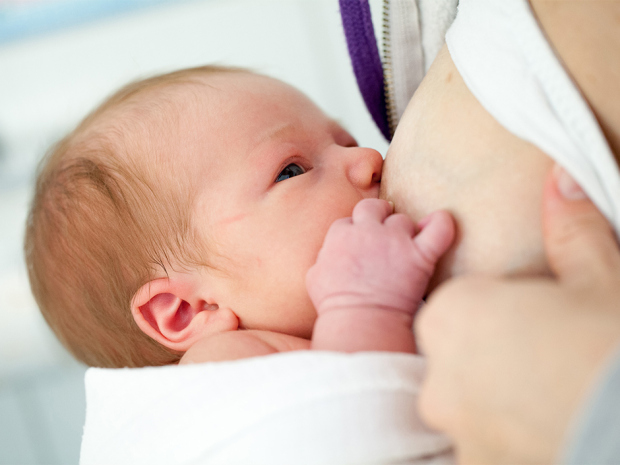 Modificación de la dieta
Hidrolizados proteicos
Formulas parcialmente hidrolizadas junto con galactooligiosacaridos, fructooligosacaridos y acido palmítico en posición beta 
Dieta hipoalergenica a las madres lactantes
TRATAMIENTO
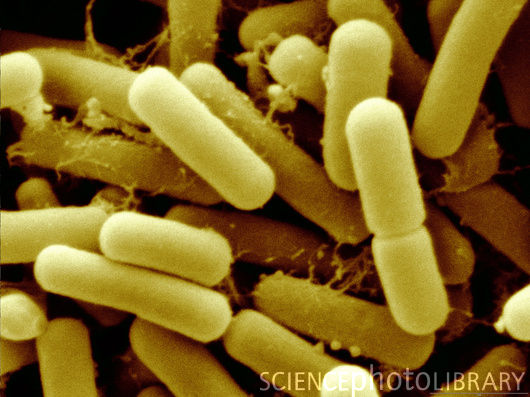 Pro bióticos :
 Lactobacillus reuteri

Modificación de la conducta
Tratamiento farmacológico
Agentes anticolinérgicos: clorhidrato de diciclomina
Agentes tensoactivos: dimeticona 
Espasmoliticos 
Glucosa y sacarosa
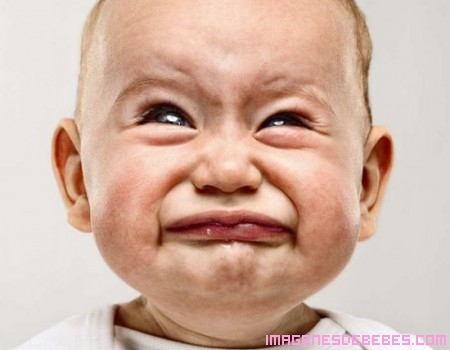 Disquecia del lactante
Fallo en la coordinación entre el aumento en la presión intra-abdominal y la relajación de la musculatura del suelo pélvico
Evitar estimulaciones rectales
No son necesarios los laxantes
Regurgitación del recién nacido y lactante Vomitador feliz
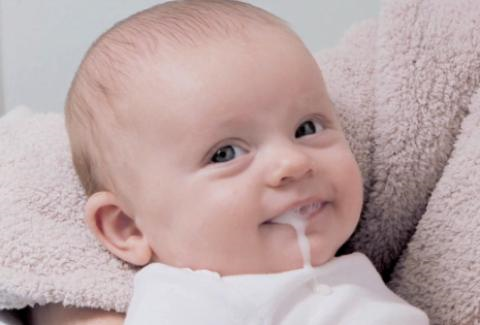 El retorno involuntario hacia la boca o fuera de la misma del contenido 
gástrico sin afectación del estado general   
Inmadurez a nivel del esfínter esofágico inferior, alimentación líquida, posición en decúbito, presiones sobre la cavidad abdominal.
Signos de alerta en la regurgitación del recién nacido y lactante
Fallo de medro
 Hematemesis
 Sangre oculta en heces
 Anemia
 Rechazo en la alimentación
 Dificultades en la deglución
 Llanto excesivo e irritabilidad
 Pausas de apnea
 Aspiración
 Posturas anómalas
REGURGITACION DEL RECIÉN NACIDO Y LACTANTECRITERIOS DE ROMA III
SINDROME DE RUMIACION INFANTILCRITERIOS ROMA III